Landbrukets nedbygging i tall og på kartKonferanse – Jordvern i landbruket 05.12.2022
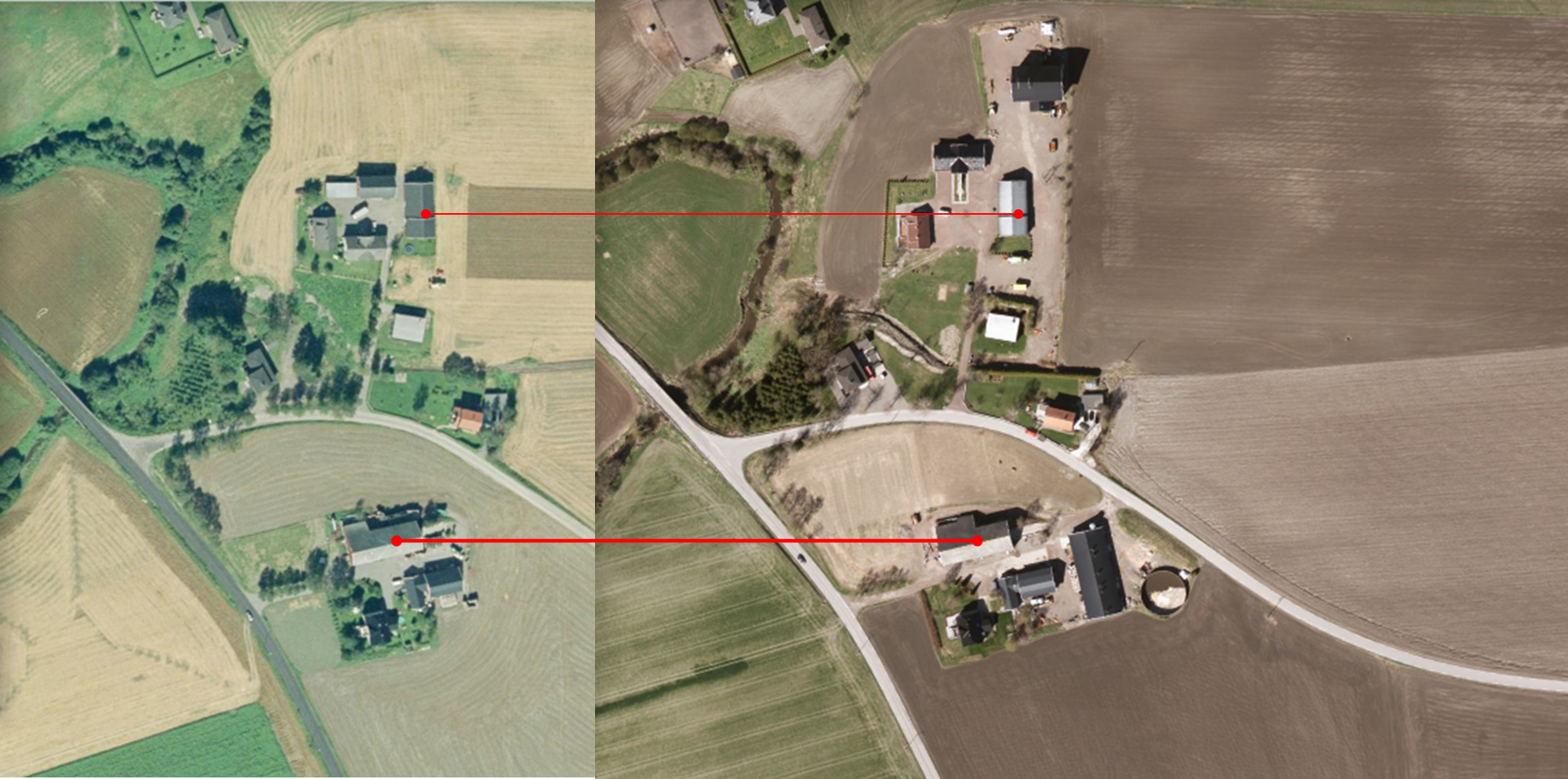 Geir-Harald Strand
Nibio Kart og statistikk
05.12.2022
[Speaker Notes: Bryne i Rogaland]
Hva er problemet?

2004 – 2015: Nedbygd ca 8,000 daa per år
Landbruket sto for ca 22 % av dette
(Nyere tall fra SSB senere i dag …. )

Offentlige pålegg
Krav til lønnsomhet
Større maskiner – nye plassbehov
HMS – flytte kjøringen ut av tunet
Arealtilgang – det meste av arealet rundt tunet er jordbruksareal
Jordblindhet

Jordvernmålet er knyttet til omdisponering
Landbrukets egen nedbygging kommer i tillegg
Faktisk nedbygging er vanskelig å måle
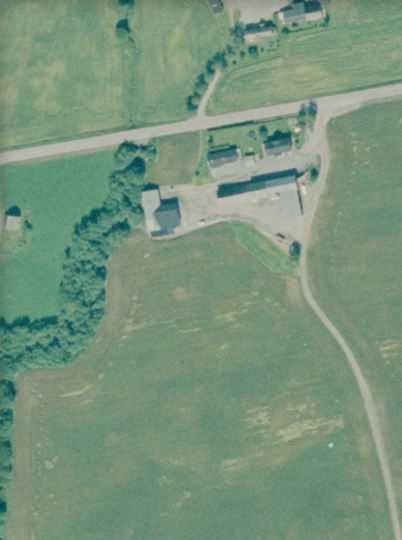 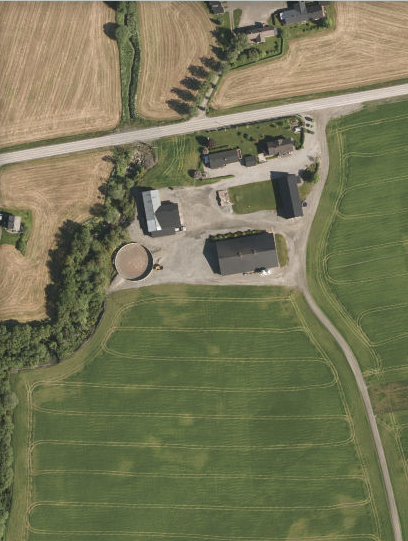 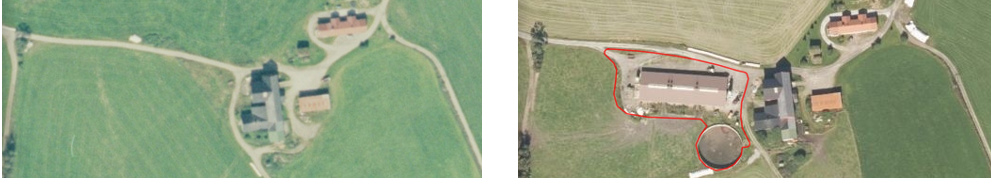 Blir aldri nedbygd
Vedtatt omdisponert
(Kostra)
Blir 
nedbygd
nå
Tidligere omdisponert
Blir nedbygd
senere
Andre tiltak
Jordvernstrategien

Tiltak 3.4 Gjennomgang av kartgrunnlag ogstatistikk over jordbruksareal

Regjeringen vil

gjennomgå kartgrunnlag og statistikk over jordbruks-arealet, for å sikre best mulig oversikt over jordbruks-arealet og nedbyggingen og omdisponeringen av det
se nærmere på hvordan en kan måle og registrere all nedbygging av dyrka mark som ikke blir registrert i KOSTRA i dag, og vurdere et måltall for samlet nedbygging
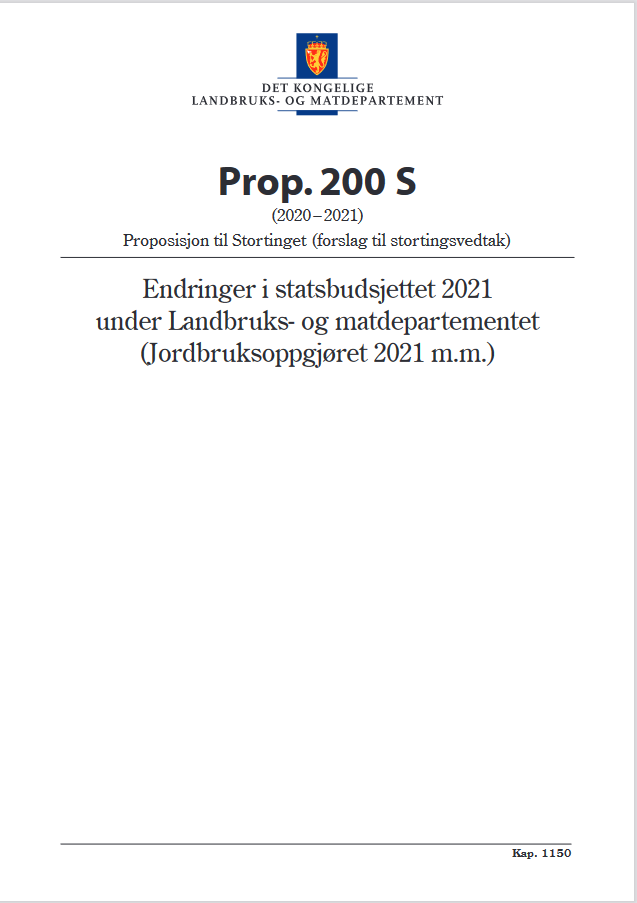 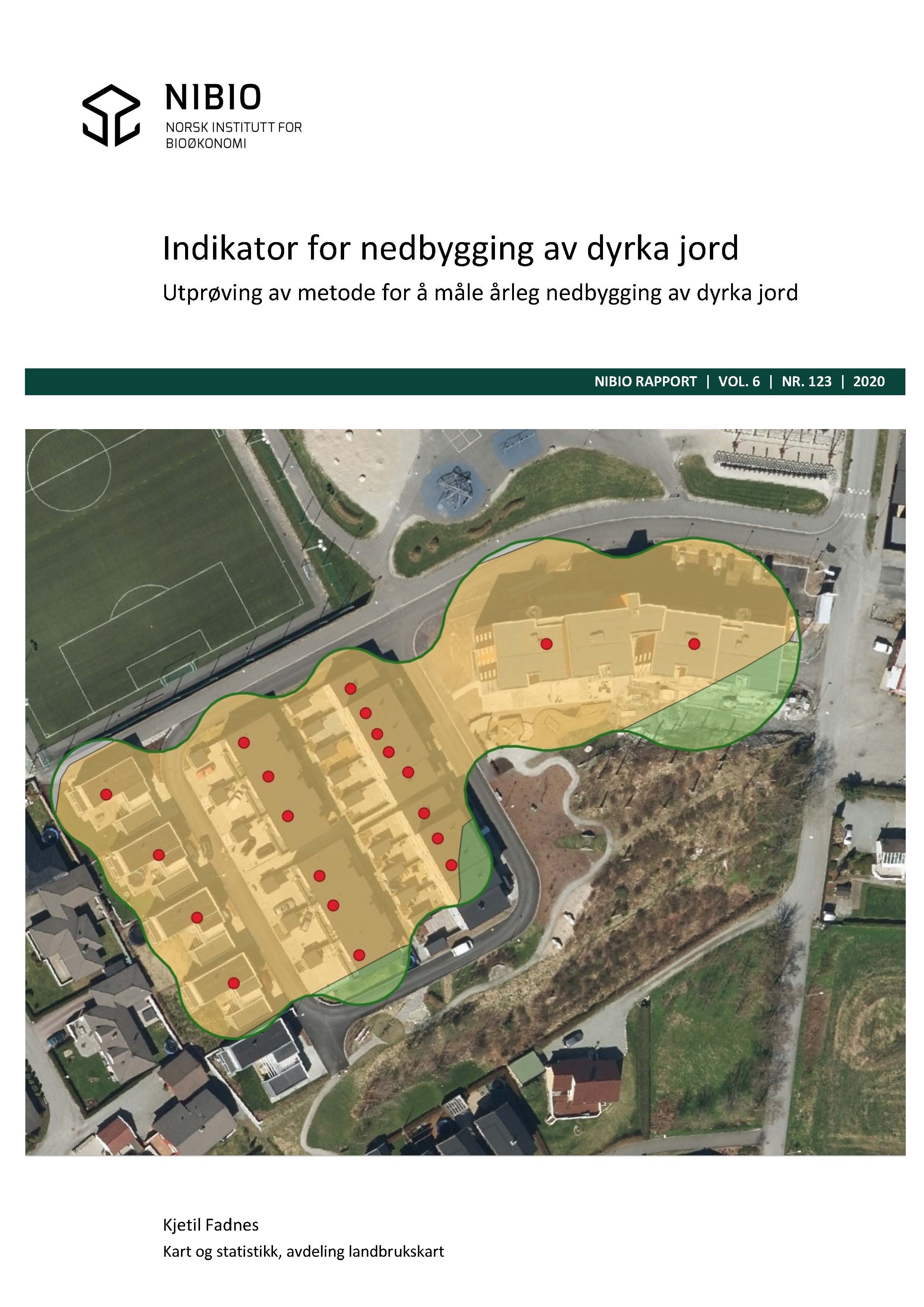 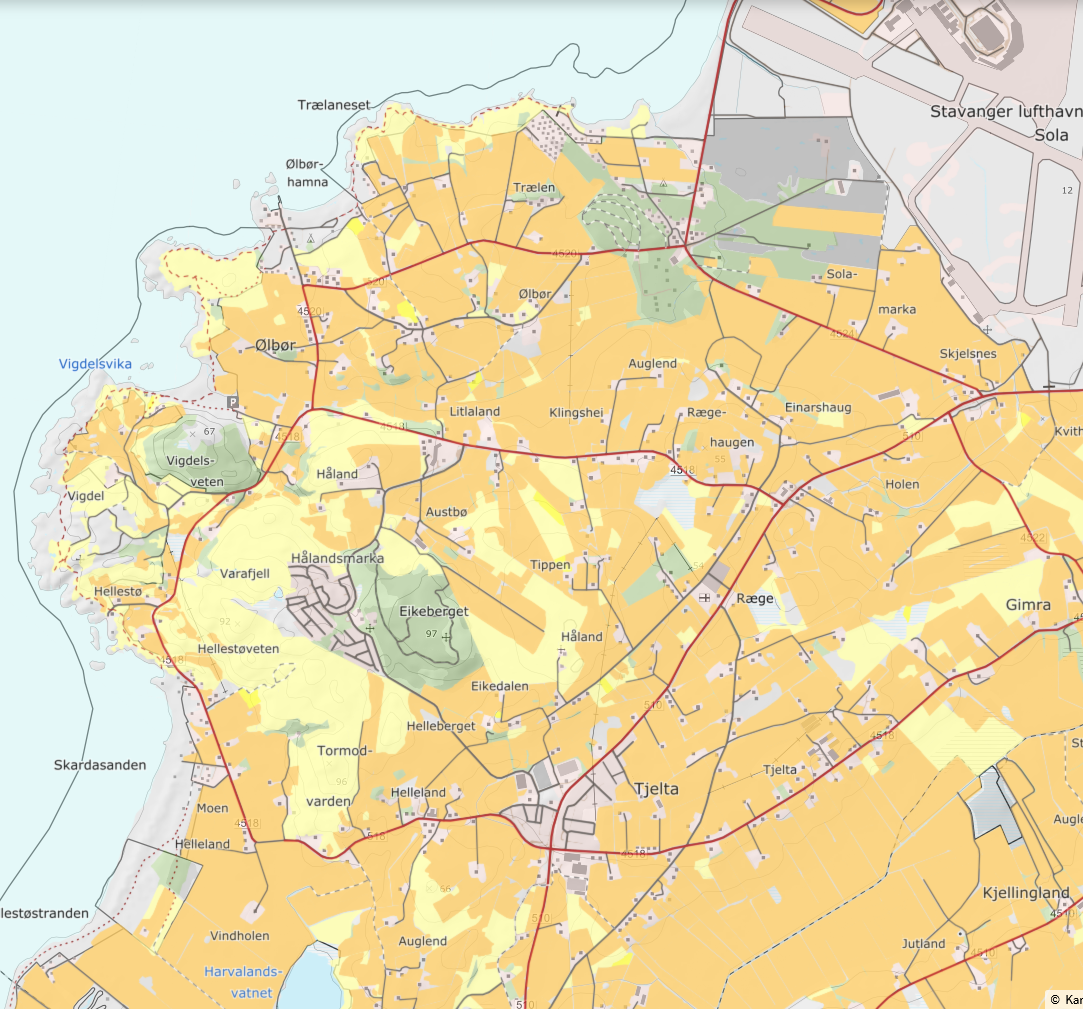 Kartlegging av jordbruksareal

Arealressurskartet AR5
Markslagskartlegging fra 1960-tallet
Formell definisjon av jordbruksareal: Markslagsklassifikasjonen. Standardisert og etterprøvbar. 
Jordbruksareal som er i drift, eller som har vært i drift og som ved rimelig innsats kan tas i bruk igjen. 
Fast regime for vedlikehold og oppdatering

Etterslep pga
Kapasitet i kommunene
Ingen årlig flyfotografering (+/- 7 år)
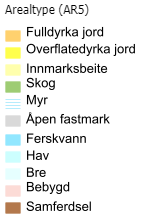 Utsnitt AR5 i Sola kommune
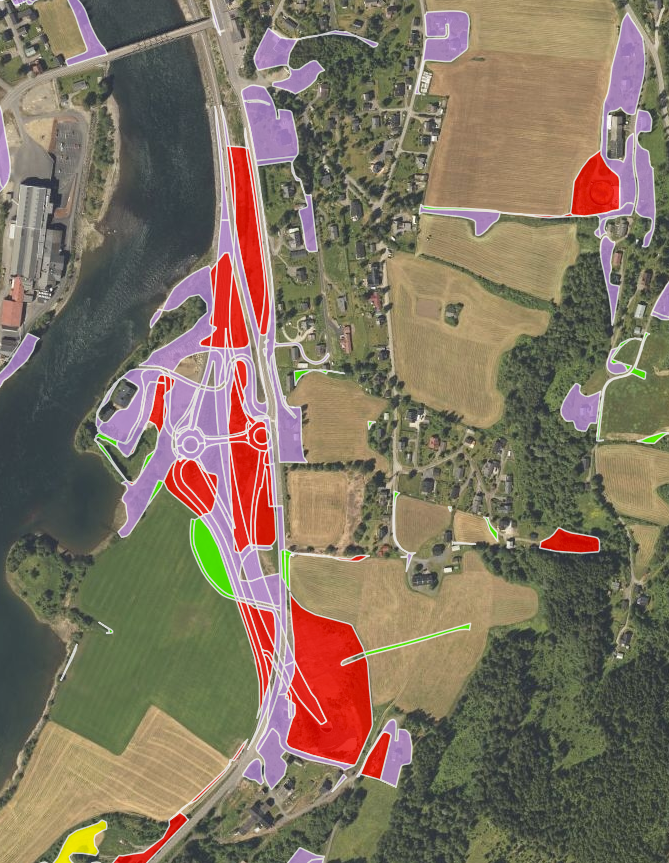 Ajourhold av AR5 

Kommunene (kontinuerlig ajourhold):
Har ansvar for daglig oppdatering av AR5
Saksorientert: Nydyrking og nedbygging

NIBIO (periodisk ajourhold):
Ca. 45-50 kommuner per år
Benytter nye flyfoto
Ca. 4-7 års mellomrom for hver kommune

NIBIO har fagansvar for AR5. Ser til at datasettet er homogent

En del av det nasjonale samarbeidet om geodata
Brukes også av Kartverket, Statens veivesen, Energibedriftene, Jernbanene, kommunene …
Enklere verktøy gir raskere oppdatering av AR5
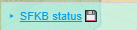 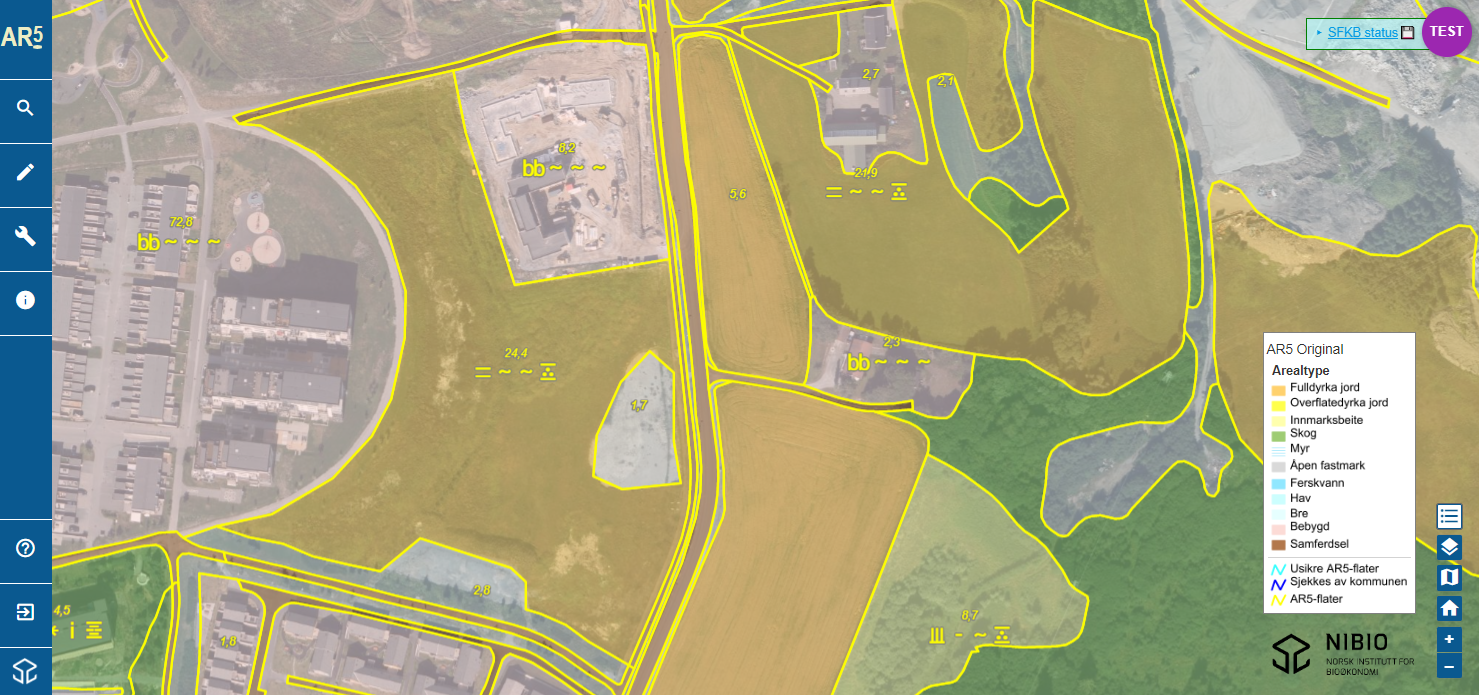 7
[Speaker Notes: AR5 er oppdatert både på skjermen og i kartbasen hos Kartverket]
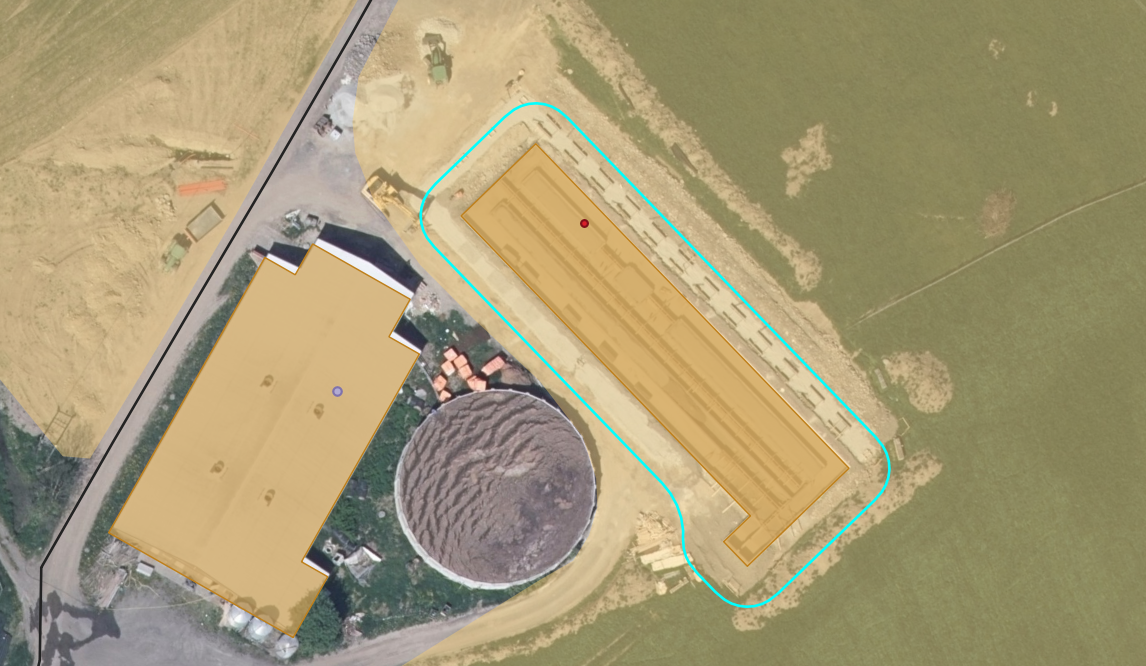 Faktisk nedbygging

AR5 alene
Kan rapportere etter noen år

AR5 +
Bygningspunkter +
Vegdata +
Satellittbilder (?)

      Kan rapportere med usikkerhet samme år